«Progetto Educativo   					Individualizzato»
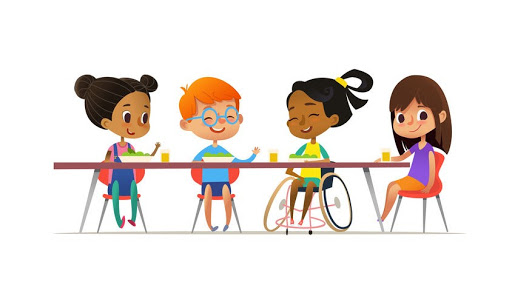 Rif. Normativo: Alla stesura del P.E.I. fanno riferimento 
• legge n. 104/92 
• DPR del 24 febbraio 1994
 • D.Lgs. 66/2017
 Il PEI è “calibrato” su quelli che sono i bisogni educativi del singolo alunno, sulla base della diagnosi funzionale (DF) e del profilo dinamico funzionale (PDF), attuale Profilo di Funzionamento (PF). 
Cos’è?
 E’ lo strumento indispensabile per attuare una didattica inclusiva, il cui obiettivo principale è favorire il successo formativo degli alunni, ciascuno secondo i propri punti di forza e debolezza, secondo i propri tempi e stili d’apprendimento.
 L’inclusione scolastica deve necessariamente passare per la stesura e la realizzazione del PEI.
COSA CAMBIA…
PEI Il DLgs. 66/2017 prevede: la fase dell’accertamento della disabilità (DC) segua la stesura del Profilo di funzionamento (PF) utilizzando ICF-CY da parte di una Unità di Valutazione Multidisciplinare (UVM) composta da: • specialista della condizione specifica dell’alunno • neuropsichiatra • terapista della riabilitazione • assistente sociale. A questa stesura collaborano anche i familiari e un docente della scuola dell’alunno.
A cosa serve un Profilo di funzionamento su base ICF?

 La risposta la troviamo sempre nel D.Lgs. 66/2017 che specifica come esso sia propedeutico al PEI, poiché non si limita a descrivere l’individuo in quella che è la sua diversità, bensì restituisce un’immagine del suo funzionamento su profilo biopsicosociale, in ottica ecologica.
PEI… ma diamo un’occhiata a cosa succede prima  Quale può essere il ruolo di ICF-CY nel definire un    buon Profilo di funzionamento?   • Fornire una descrizione comprensibile a tutti   • Comprende mettendo in relazione variabili bio-psico-sociali• Rilevatore di contesti: facilitanti, barrieranti o     ambivalenti.
Barriere e facilitatori…
Barriere e facilitatori sono costituiti dai fattori contestuali che si distinguono in fattori personali e fattori ambientali. Questi due fattori sono in rapporto con le Funzioni del Corpo, le Attività Personali e la Partecipazione sociale e li rendono possibili ovvero ne migliorano il funzionamento (facilitatori) oppure lo ostacolano (barriere).
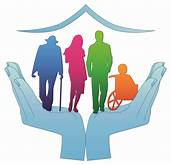 Composizione del GLO
Il GLO è composto dal team dei docenti contitolari o dal consiglio di classe, ivi compreso l’insegnante specializzato per il sostegno didattico, e presieduto dal dirigente scolastico o da un suo delegato. I genitori dell’alunno con disabilità - o chi esercita la responsabilità genitoriale.
Tra le figure esterne al contesto scolastico, possono prendere parte al GLO:  specialisti e terapisti dell'ASL;  specialisti e terapisti privati segnalati dalla famiglia.
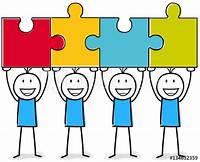 Il DLgs 66 fa riferimento ad un nuovo PEI. Quali le novità?Parallelismo tra vecchio e nuovo PEI
Parallelismo tra vecchio e nuovo PEI
Dimensione: Cognitiva/Neuropsicologica e dell’Apprendimento
Quando?
Dopo un periodo iniziale di osservazione (circa tre mesi dall’inizio dell’anno scolastico);

 Ma cosa faccio prima?
 Colloqui Asl con operatori socio sanitari, insegnanti di sostegno
anni precedenti e curricolari, assistenti alle autonomie, assistente
alla comunicazione, famiglia e con ogni altra figura che si occupa
del processo di inclusione dell’alunno;
 Conoscenza del contesto scolastico: organizzazione, risorse umane
e professionalità, spazi, materiali, ausili e tecnologie.
 E se voglio modificarlo?
 Redatto entro il 30 ottobre. Nel corso dell’anno scolastico, può
essere soggetto a modifiche.
Segue struttura PEI utilizzata fino al corrente a.s.
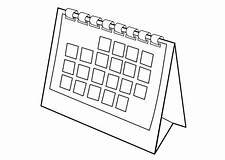 PRIMA PARTE 
CONOSCENZA DEL BAMBINO Osservazione programmata Uso di strumenti di analisi Check list su base ICF-CY http://www.straneo.it/?page_id=6861 Inclusione documentazione
SECONDA PARTE PROGRAMMAZIONE FORMATIVA, EDUCATIVA E DIDATTICA
PEI
TERZA PARTE VERIFICA 
Verifica in itinere e finale
QUARTA PARTE VALUTAZIONE Valutazione periodica Revisione/Cambiamento
IL MODELLO NAZIONALE DI PEI
Il modello nazionale di Pei è costituito da 12 sezioni 
(11 per la sola scuola dell’infanzia): ognuna di queste rappresenta una tappa del percorso da seguire per accompagnare e supportare l’alunno durante il suo “tempo scuola”.
Modello Nuovo PEI
1. Quadro informativo 
2. Elementi generali desunti dal Profilo di Funzionamento 
3. Raccordo con il Progetto Individuale 
4. Osservazioni sull'alunno per progettare gli interventi di sostegno didattico 
5. Interventi sull'alunno: obiettivi educativi e didattici, strumenti, strategie e modalità 
6. Osservazioni sul contesto: barriere e facilitatori 
7. Interventi sul contesto per realizzare un ambiente di apprendimento inclusivo
8. Interventi sul percorso curricolare
9. Organizzazione generale del progetto di inclusione e utilizzo delle risorse
10. Certificazione delle competenze con eventuali note esplicative
11. Verifica finale/Proposte per le risorse professionali e i servizi di supporto necessari
Sezione 2Elementi generali desunti dal Profilo di Funzionamento
Dimensione Socializzazione/Interazione/Relazione Sezioni 4A/5A 
Va definita □ Va omessa □ 
Dimensione Comunicazione/Linguaggio Sezioni 4B/5B 
Va definita □ Va omessa □ Dimensione
 Autonomia/ Orientamento Sezioni 4C/5C Va definita
 □ Va omessa □ Dimensione Cognitiva, 
Neuropsicologica Sezioni 4D/5D 
Va definita □ Va omessa □ e dell'Apprendimento
Sezione 5Per ogni dimensione bisogna individuare:
OBIETTIVI 
 (specificando anche gli esiti attesi); 

 INTERVENTI DIDATTICI E METODOLOGICI, STRATEGIE E STRUMENTI 
(finalizzati al raggiungimento degli obiettivi); 

 VERIFICA 
 (metodi, criteri e strumenti utilizzati per verificare se gli   obiettivi sono stati raggiunti)
Il PEI inoltre esplicita:
• Sezione 6 
Osservazioni sul contesto: barriere e facilitatori

• Sezione 7 
Interventi sul contesto per realizzare un ambiente di apprendimento inclusivo 

• Sezione 8 
Interventi sul percorso curricolare
Sezione 9
Organizzazione generale del progetto di inclusione e utilizzo delle 
risorse: Tabella orario settimanale, Tabella Informativa

Sezione 10
Certificazione delle Competenze con eventuali note esplicative
Verifica degli esiti  Sezione 11
VERIFICA conclusiva degli esiti del PEI
Sezione 12
Si tratta del PEI «redatto in via provvisoria» per l'anno scolastico successivo: una prima redazione del Piano Educativo Individualizzato a seguito della presentazione, da parte della famiglia, della certificazione di disabilità ai fini dell’inclusione scolastica. È redatto in via provvisoria entro giugno e in via definitiva, di norma, non oltre il mese di ottobre successivo, a partire dalla scuola dell'infanzia. Nel passaggio tra i gradi di istruzione, deve essere assicurata l'interlocuzione tra i docenti della scuola di provenienza e quelli della scuola di destinazione. Nel caso di trasferimento di iscrizione, il PEI è ridefinito sulla base delle eventuali diverse condizioni contestuali della scuola di destinazione. II Pei «provvisorio» è adottato sin dal corrente anno scolastico.